(Children are given coloured cards to hold up to indicate answer)
sieving
melting
dissolving
filtering
Using a tea bag
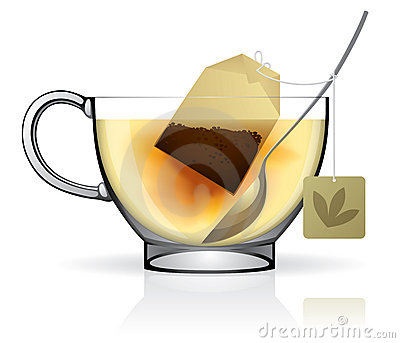 sieving
melting
dissolving
filtering
Adding salt to cooking
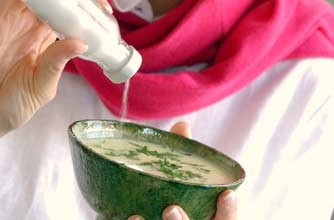 sieving
melting
dissolving
filtering
Warming fat in a pan
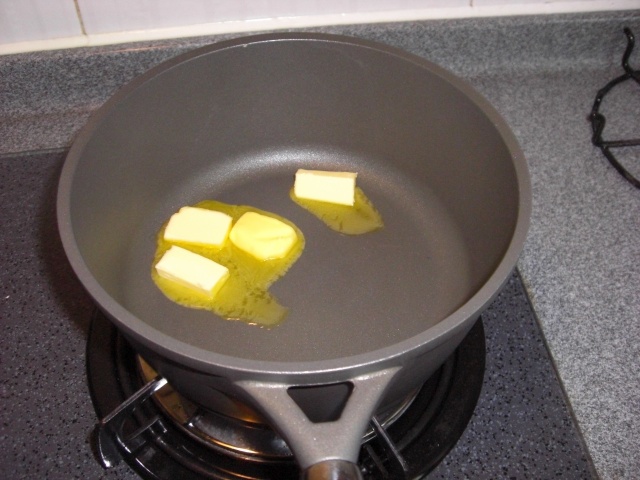 sieving
melting
dissolving
filtering
Getting lumps out of flour
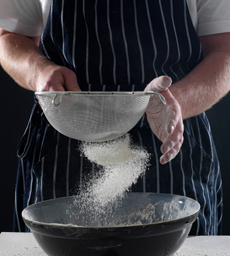 sieving
melting
dissolving
filtering
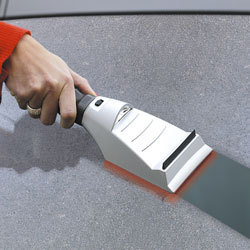 Warming a frosted windscreen
sieving
melting
dissolving
filtering
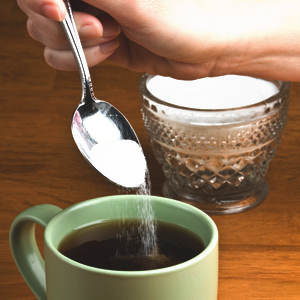 Putting sugar in tea
sieving
melting
dissolving
filtering
Making coffee in a jug
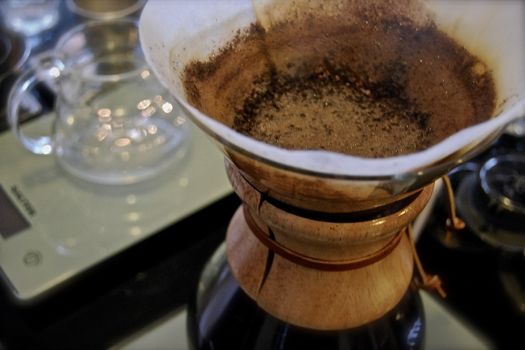 sieving
melting
dissolving
filtering
Draining vegetables
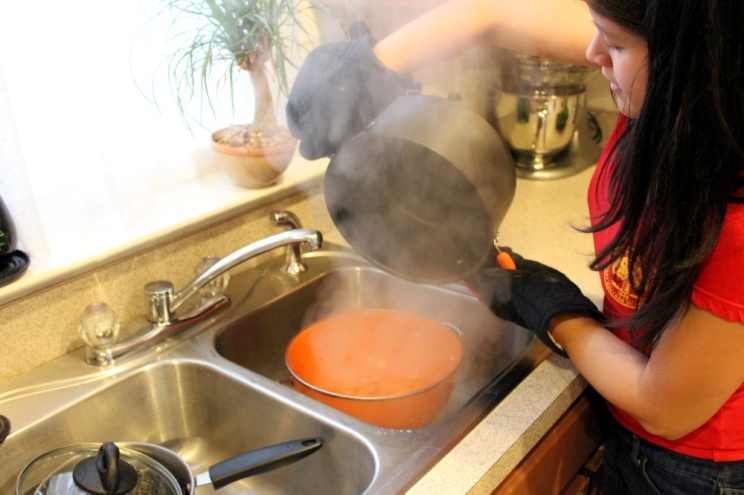 sieving
melting
dissolving
filtering